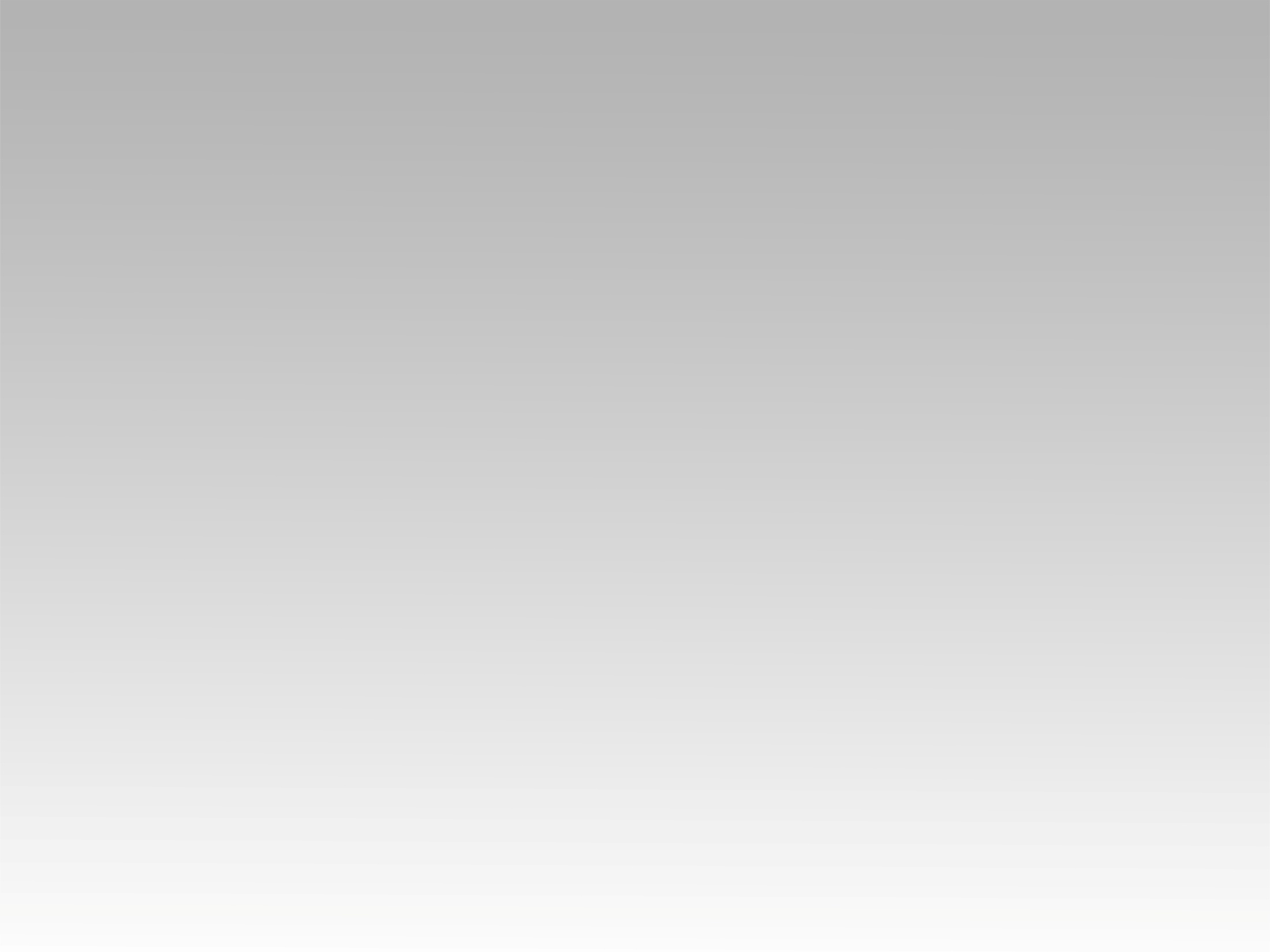 ترنيمة 
ميلادك يا ربي ميلادك في قلبي
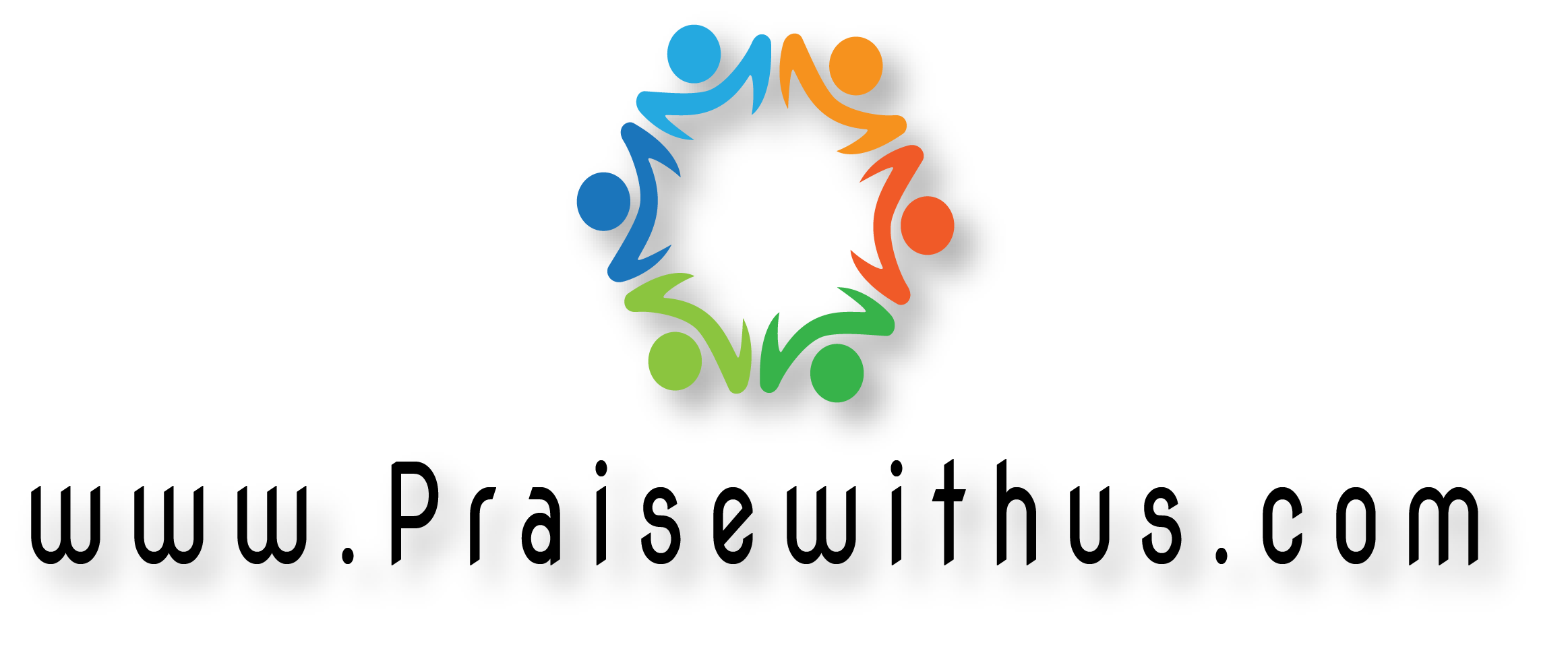 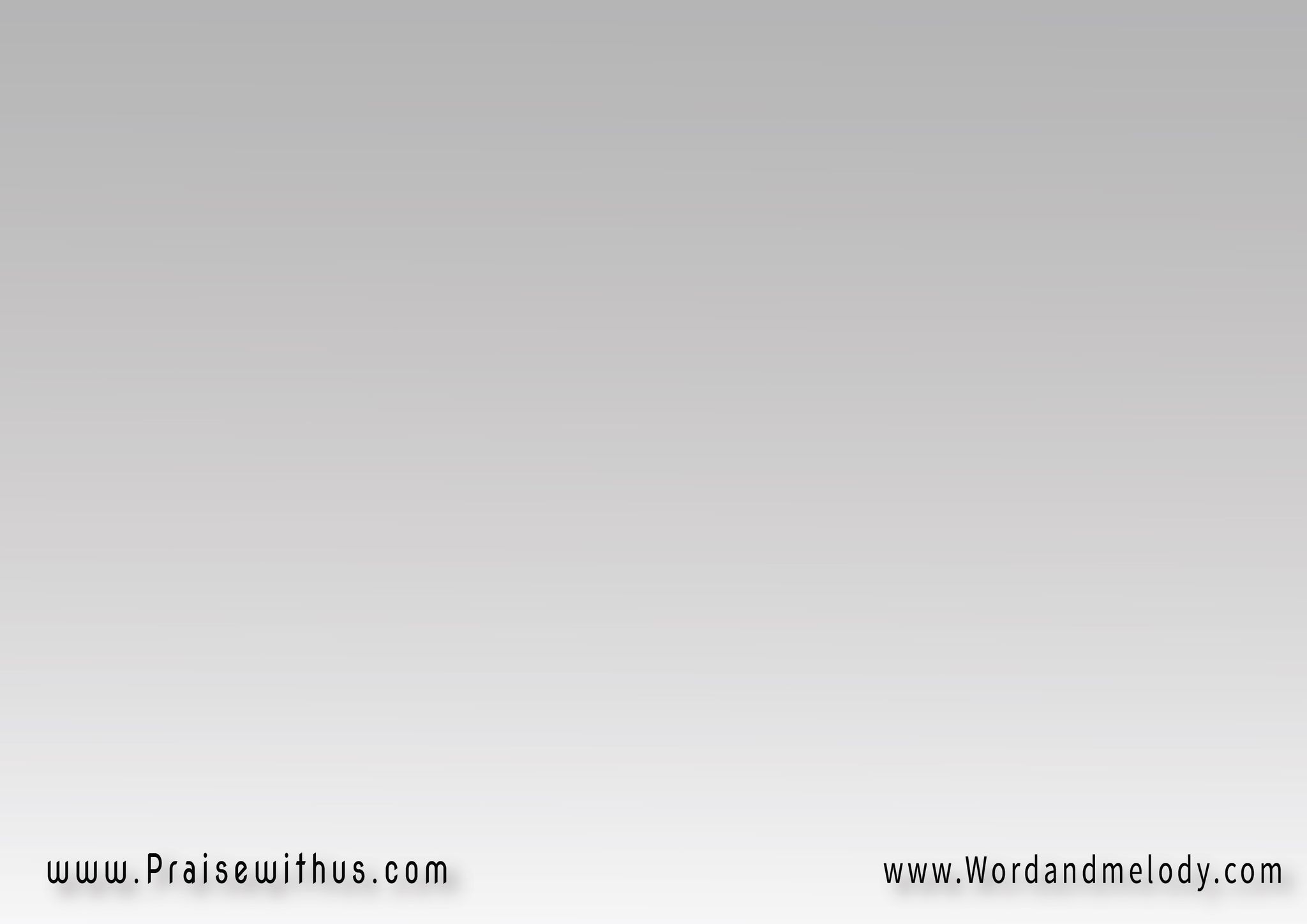 ميلادك ياربي ميلادك في قلبي
تحييني تغيرني وترسم لي دربي
ميلادك ذكرني إنه الله مش ناسي
وإنه قريب دايماً ومهتم بخلاصي
ميلادك يسوع
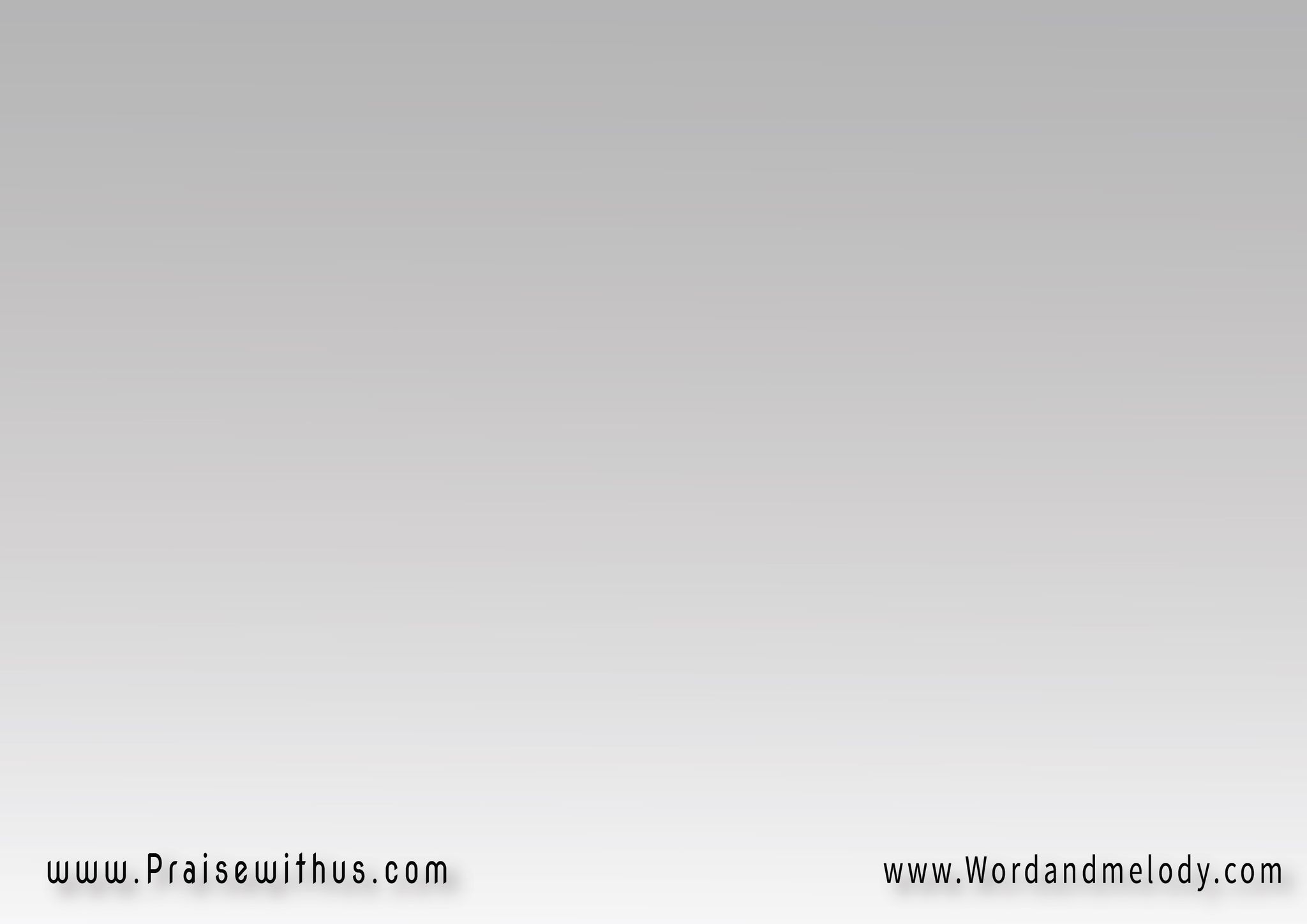 ميلادك علمني إني غالي عندك
عشاني بتتواضع بتتخلى عن مجدك
ميلادك فهمني إنه الحب بيضحي
إنه الحب بيسامح والإساءة بيمحي
ميلادك يسوع
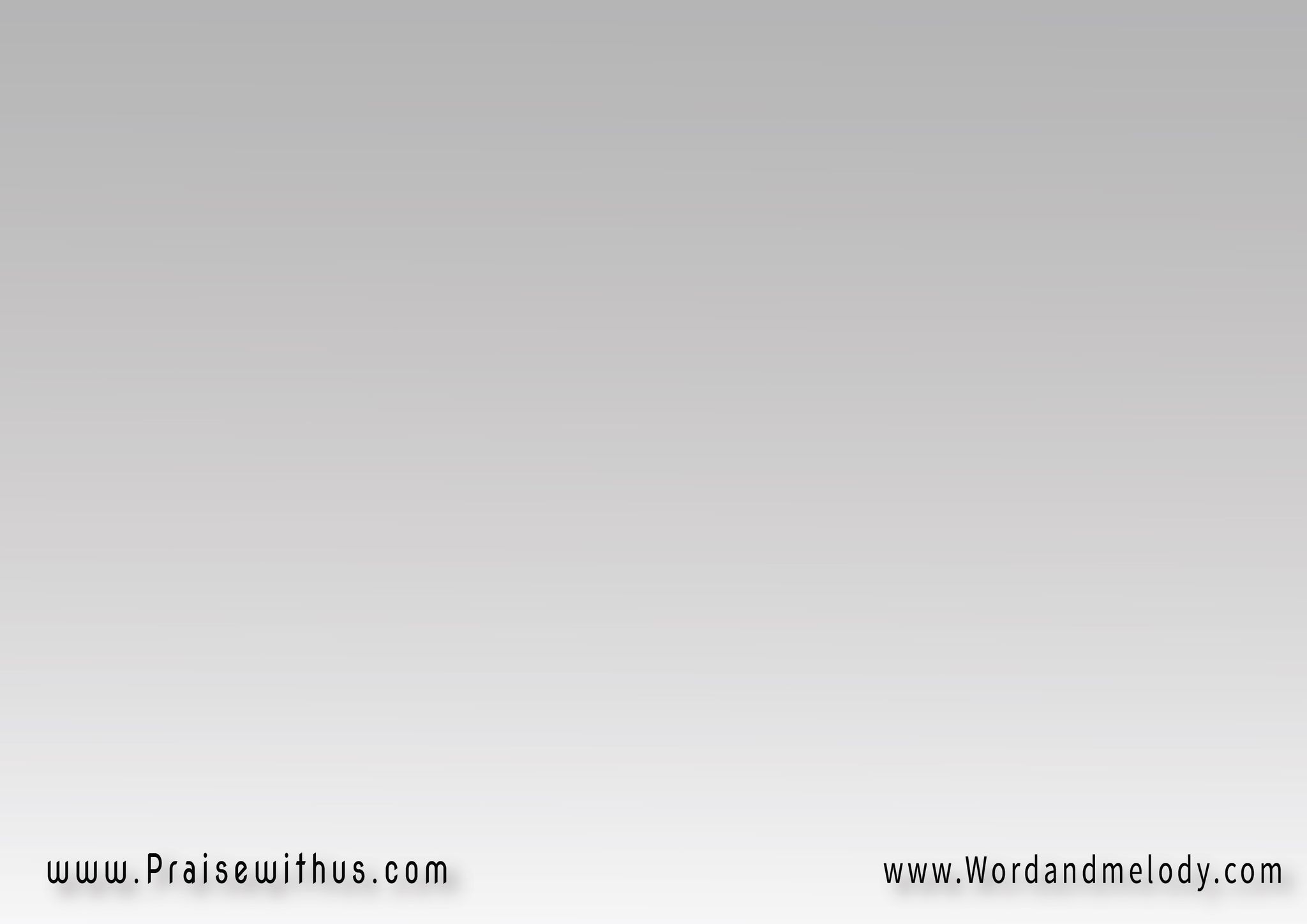 ميلادك عرفني عجزي وضعفاتي 
أنا دايماً محتاجك لخلاصي وحياتي
ميلادك ياربي ميلاد روحك في
كرس قلبي هيكل و تسيد علي
ميلادك يسوع
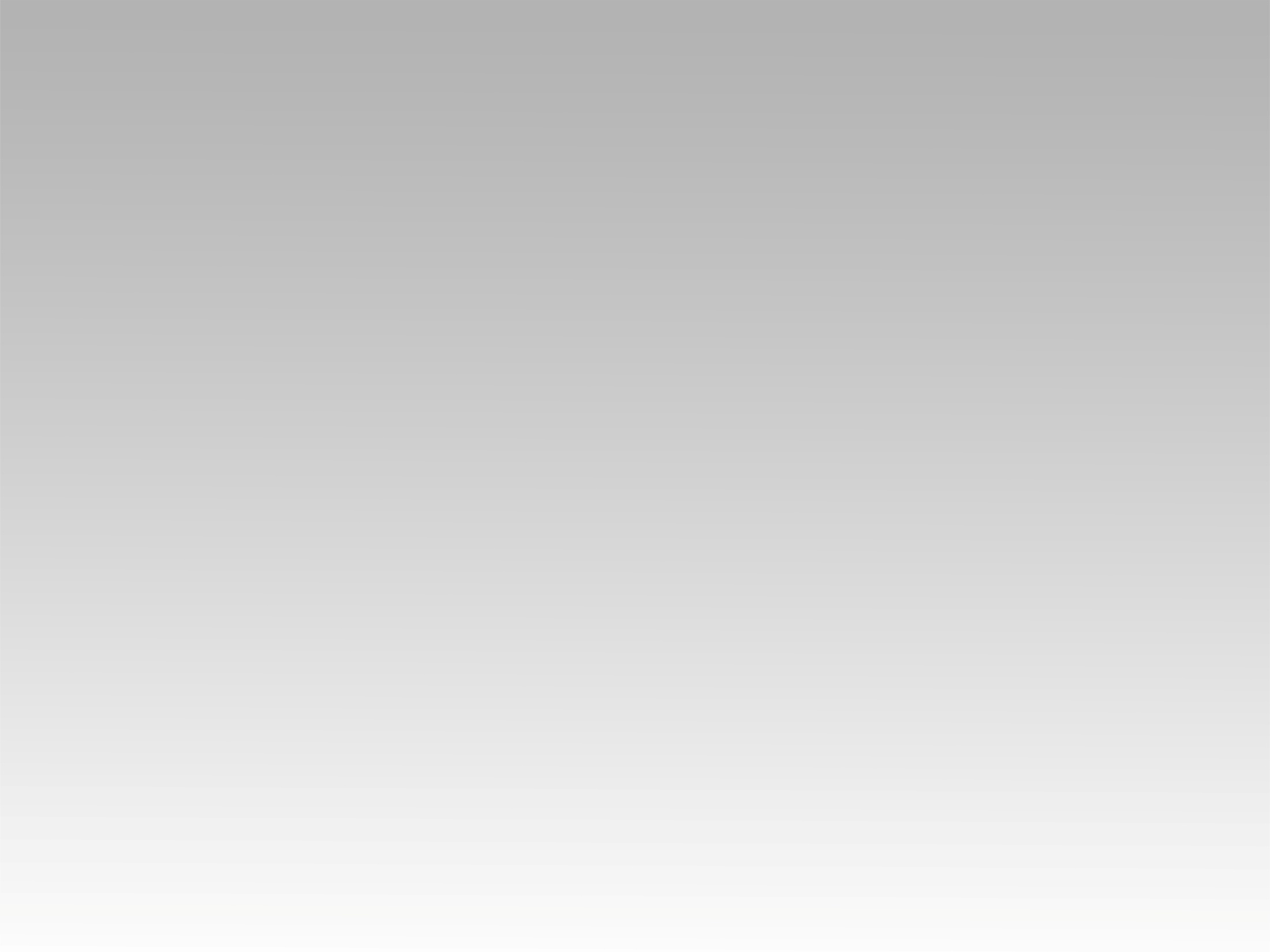 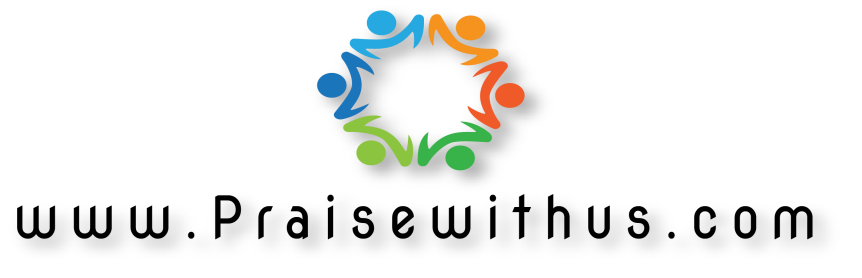